Genetic Variation & the Founder Effect
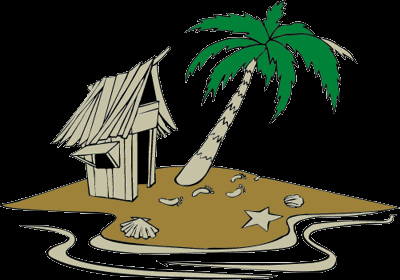 Genetic Variation & the Founder Effect
Starter

How can genetic diversity be increased?

How can genetic diversity be decreased?

List as many ways as you can think of
Learning Objectives
Understand what is meant by the ‘Founder effect’ and how it results in a loss of genetic diversity

Explain how genetic diversity is effected as a result of population bottlenecks

Look at selective breeding as an artificial bottlenecking
Key terms
Genetic diversity



Allele frequency
Key terms
Genetic diversity – genetic differences between individuals within a population (in terms of alleles)

Allele frequency – how often a particular allele occurs within a population.
The Founder effect
Island
The Mainland
The Founder effect
Population
Island
The Mainland
The Founder effect
A few individuals colonise a new isolated area
The Mainland
There may be a higher frequency of one allele in the founder population just by chance
This allele needn’t have been very common in the original population
The island population grows
Island
…after a few generations
The green allele may be lost completely if individuals fail to leave offspring carrying it
Island
…after a few generations
The green allele may be lost completely if individuals fail to leave offspring carrying it
Island
…after a few generations
Mutations may occur creating new alleles
Island
…after a few generations
The new allele becomes more common
Island
The 2 populations now look very different!
Island
The Mainland
The Founder Effect
Occasionally a small group of individuals may migrate away or become isolated from a population

The ‘founding’ population is only made up of a small number of individuals.  Inbreeding may be a problem if individuals are closely related

It may have a non-representing sample of alleles from the parent population

The colonizing population may evolve quite differently from the original population, especially if the environment is different

Certain alleles may go missing all together as a consequence, resulting in a loss of genetic diversity
Some examples of the founder effect in action…
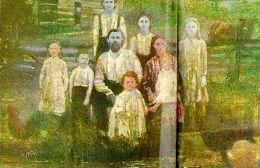 The Amish people, Pennsylvania
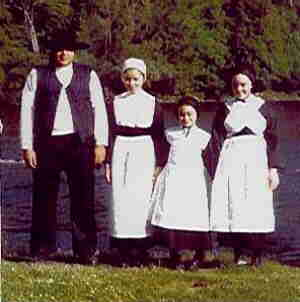 The Fugates of Kentucky
The Amish People
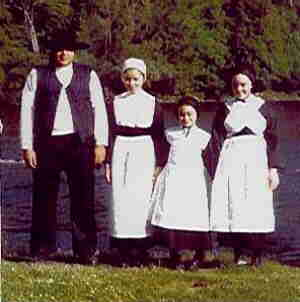 200 in founding population

Within community marriages

Recessive conditions are common
Haemophilia
Dwarfism (1/14 carry the gene)
Still births/infant deaths
Physical deformaties
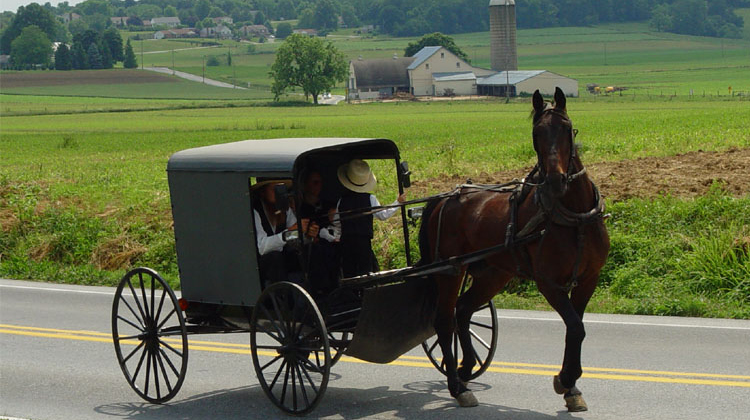 ‘The Royal Disease’
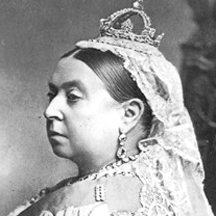 Haemophilia
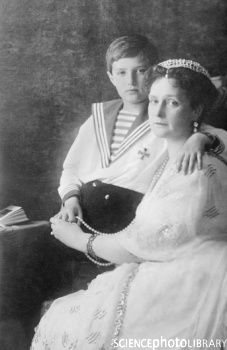 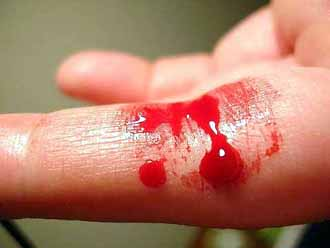 The Tsars
The Fugates
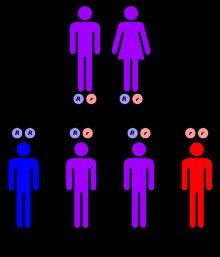 Small founding population
Mountain communities
2 of the founders were carriers 
	of a recessive allele
Blue skin!
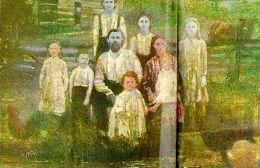 Population bottlenecks
Ecological events may reduce population sizes dramatically e.g. earthquakes, floods, fires.
Disasters that are unselective .
Small surviving populations are unlikely to be representative of the original population.
By chance alleles may be overrepresented among survivors, some may be eliminated completely.
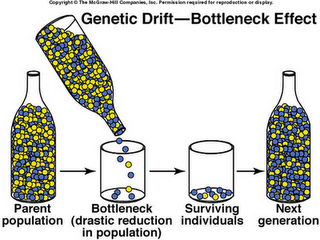 Northern Elephant Seals
Hunted close to extinction
Individuals on islands survived
Reduced genetic diversity compared with southern elephant seals
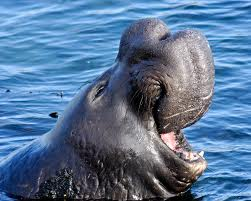 Cheetahs
10,000 years ago all but 1 species had died out
Severely threatened
Very low genetic diversity resulting in poor sperm quality among males
Females forced to breed with close relatives

Inbreeding generally decreases 
	the fitness of a population 
	(an inbreeding depression)
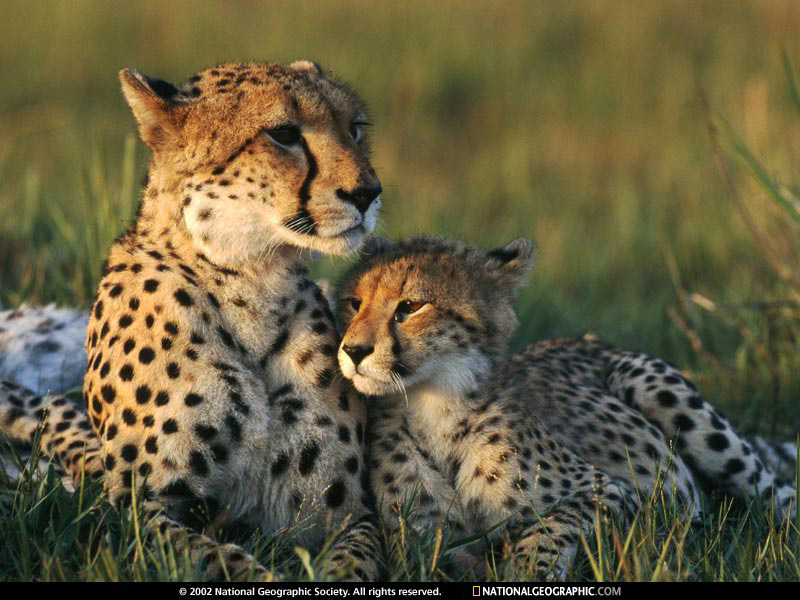 Skittles bottleneck game
Different coloured skittles represent different alleles.
Count the number of individuals in the population in your bottle, calculate the frequency of each colour allele (%).
Mix your sample of alleles in the bottle.
Let 5 alleles through the bottleneck after a disaster causing a crash in population numbers.
Record the colours & numbers of these 5 alleles.
When each individual in this generation dies it can leave a maximum of 3 offspring (or 3 skittles of the same colour) unless you do not have enough of this particular colour, in which case the individual has failed to reproduce.  Record the new allele frequencies.
Remove the original population from the bottle and put in the survivors.
Repeat the process of letting 5 individuals through a bottleneck, recording the allele frequencies, letting them reproduce if possible and recording the allele frequencies again.
Repeat instructions 3-7 for 10 disasters
Similarities and differences between the founder effect & bottlenecking
Similarities and differences between the founder effect & bottlenecking